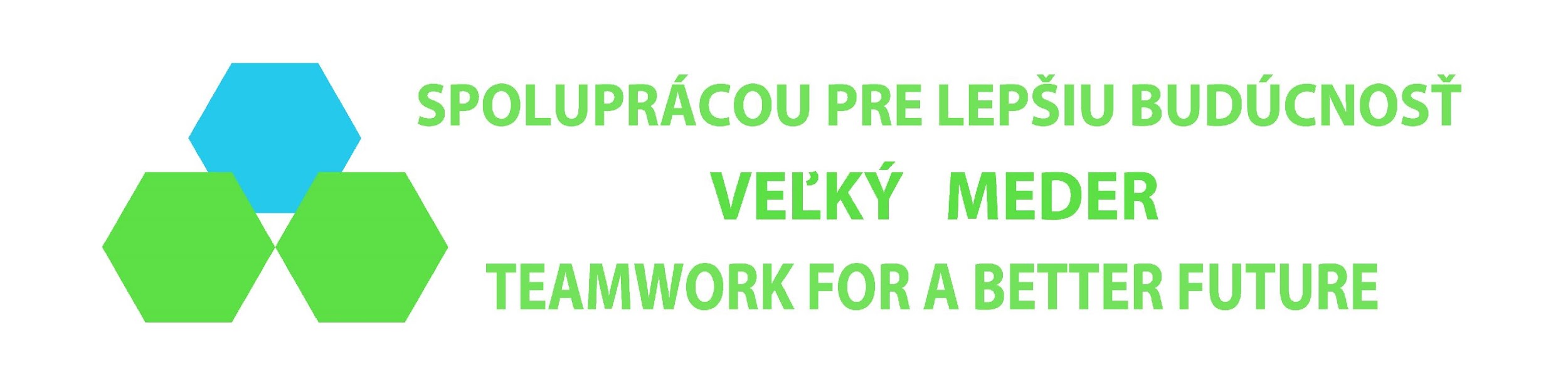 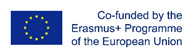 Peer Mentor Training “Peer Mentors of the 21st Century for People 50+” – R2
Leading Organisation: Spolupracou pre lepsiu buducnost - Velky Meder (E10067367 - Slovakia)
01/05/2022 – 28/02/2023
2ND TRANSNATIONAL PROJECT MEETING, LISBON, PORTUGAL
18/07/2022 – 19/07/2022
STRENGTHENING CAPACITIES TO SUPPORT ACTIVE AGEING IN THE CONDITIONS OF THE 21ST CENTURY - PEER
MENTORING PROGRAM FOR PEOPLE 50+
PEER-TRAIN
2021-1-DE02-KA220-ADU-000028253
- strengthening personal capacities in services supporting active aging in the field of counselling, mentoring and education and
In the initial phase of the project, the following needs were identified
- application of the “age-friendly” approach in adult education, counselling and mentoring services and at the workplaces.
MAIN IDEA OF THE PEER MENTOR TRAINING
Activating people over the age of 50 requires experienced, well-trained peers, the use of modern approaches, methods, tools in accordance with the requirements of the 21st century.
The application of successful peer mentoring services in all partner countries is an innovative approach to supporting active aging.
By involving well skilled peer mentors who are more acceptable to their peers, mentees 50+ will be more motivated to engage in activities, especially in the field of lifelong learning.
The Peer Mentor Training will focus on increasing key competencies - personal, social, methodological and digital competencies of experts and future peer mentors.
The Peer Mentor Training will focus on increasing key competencies - personal, social, methodological and digital competencies of experts and future peer mentors.
Peer mentoring methodology
Personality - knowledge, skills, competences and roles of peer mentor in the 21st century for 50+
Building mentor -mentee relationship
Motivation strategies for active ageing
Proposals for topics according to pre-project needs analysis
Innovative forms of peer mentoring services in online space
Types of peer mentoring (individual, group mentoring, e-mentoring..)
Application of peer mentoring program in practice for mentees – people 50+ (R3)
The content will still be extended based on R1. 

Peer Mentor Training will be commented and evaluated by experts from associated partners operating in the field of mentoring services
Target groups
Experts, mentors, counsellors, advisors, trainers 50+ in the partner organizations (future trainers of the Peer Mentor Training),
Peer mentors – well professionally trained people 50+ with professional knowledge, working experiences and competences, who are sufficiently enthusiastic, confident, motivated and interested in becoming a peer mentor
the Peer Mentor Training will be prepared in accordance with current international recommendations in comparative study “What Works…”,
Elements of innovation
will be prepared in cooperation with professional organizations in the field of mentoring services,
provide theoretical information, practical skills on the peer-mentoring methodology for Peer Mentors for people 50+,
will focus on modern trends, approaches, technics, methods and tools of the 21st century,
within the Peer Mentor Training (C1) experts will receive high-level of professional and digital competences in an international environment.
after acquiring theoretical knowledge and practical skills peer mentors will be more prepared to work with people 50+ in the conditions of the 21st century,
Expected impact:
the Peer Mentor Training will have a wide range of uses outside the partner organizations,
contribute to strengthening local personal capacities within organization operates in the field of providing mentoring services for people 50+
Transferability potential
The Peer Mentor Training “Peer Mentors of the 21st Century for People 50+” will be freely available on the Internet in all partner language versions, as well as in English
through various dissemination activities, it will reach relevant organizations that will be able to use it to increase the knowledge and competences of peer-mentors working with people 50+, on both at national and international level.
It will be accessible to international audiences through the platform ERASMUS + and EPALE in electronic form.
R2/A1. Creation of a design/structure of the Peer Mentor Training
R2/A2. Development of the draft version of the Peer Mentor Training
Division of work and applied methodologyActivities
R2/A3. Optimization of the content of the Peer Mentor Training
R2/A4. Recruitment of participants in Peer Mentor Training and pilot testing
R2/A5. Production of the final version of the Peer Mentor
R2/A1 - Implementation: 01/05/2022 – 31/05/2022
R2/A1. Creation of a design/structure of the Peer Mentor Training - proposing the design for the Peer-Mentor Training, including the chapters, task division between partners, each partner will work on the assigned chapter. 

Participating partners: P2 – preparation of the design and proposal for chapters; 

P1, P3, P4, P5, P6 – providing feedback and support, all partners - division of task.
R2/A2 - Implementation: 01/06/2022 – 15/09/2022
R2/A2. Development of the draft version of the Peer Mentor Training - proposals for topics according to pre-project needs analysis: 
peer-mentoring methodology, personality – knowledge, skills, competences and roles of peer-mentor in the 21st century for 50+, building mentor-mentee relationship, motivation strategies for active ageing, innovative forms of peer-mentoring services in online space, individual and group mentoring, application of peer-mentoring program in practice for mentees – people 50+. 
The content will still be extended based on R1. 
Participating partners: Each partner will work on the assigned chapter; the other partners will provide feedback and support; 
P2 - summarizes of the Peer-Mentor Training.
R2/A3 - Implementation: 16/09/2022 – 31/10/2022
R2/A3. Optimization of the content of the Peer Mentor Training - main objective of the optimization is to obtain feedback from professionals. 
C1 - Experts, mentors, counsellors, advisors, trainers 50+ in the partner organizations (future trainers of the Peer Mentor Training) will participate on the short-term joint staff Peer Mentor Training event (C1). After the end of the training, they will evaluate the increase of their skills in the field of peer mentoring by means of a self-assessment questionnaire. At the same time, they will evaluate the content of the Peer Mentor Training. 
Their comments, suggestions for improvement will be incorporated into individual parts.
Participating partners: P1, P2, P3, P4, P5, P6 -each training participant will provide self-evaluation and content evaluation; 
P2 - will incorporate comments and suggestions for improvement into individual parts.
C1 - Short-term joint staff training event - Peer-Mentor Training – Implementation   10/2022 Hungary
Within this international activity, they will acquire new competencies in the field of Peer-Mentoring and the using of an e-learning platform, which will enable them to further professionally train, carefully selected potential peer-mentors 50+. 
By participating in the evaluation of Peer-Mentor Training and providing feedback, experts 50+ also become co-creators of this project result, which also contributes to increasing their personal, social, professional, methodological and digital competencies.

Participants will be selected based on the following criteria: 
- professional staff of the partner organization 
- experts, mentors, counsellors, advisors, trainers 50+ in the partner organizations (future trainers of the Peer-Mentor Training); 
- experts 50+ - with knowledge of English

Number of participants: 3 employees of partner organizations (3x6 = 18 participants) 
Duration: 3 days training and 2 days traveling
C1 - Short-term joint staff training event - Peer-Mentor Training – Implementation   10/2022 Hungary
1st day Peer Mentor Training “Peer Mentors of the 21st Century for People 50+” - Theoretical part - How to use the Interactive Online Platform 
2nd day - Practical use of the mentoring program through exercises – knowledge, skills, competences and roles of peer-mentor in the 21st century for 50+, building mentor-mentee relationship, motivation strategies for active ageing, 
3rd day - Practical use of the mentoring program through exercises peer-mentoring methodology, personality – innovative forms of peer mentoring services in online space, types of mentoring (individual, group mentoring, e-mentoring..), preparation of topics for peer mentoring program in practice for mentees – people 50+. 
We will focus on increasing the theoretical knowledge, personal, social, methodological a practical skills and digital skills of trainers of peer mentors.
R2/A4 - Implementation: 01/10/2022 – 31/01/2022
R2/A4. Recruitment of participants in the Peer Mentor Training and pilot testing - as feedback from the target group is necessary, each country will organise pilot testing of the developed training with people 50+, potential peer mentors (at least 36 participants – at least 6 participants/country). 
Partners in each country will collaborate first with national associated partners, the labour office, career advisory and counselling organizations, umbrella organisations to involve them in the trial of the training. Incorporation of comments based on the evaluation and preparation of the final version. 
Participating partners: P1, P2, P3, P4, P5 - each partner will organise pilot testing, incorporate of comments; 
P2 – will prepare the final version.
R2/A5 - Implementation: 01/02/2022 – 28/02/2022
R2/A5. Production of the final version of the Peer Mentor Training - preparation of the final version by P2. 

Each partner translates the Peer Mentor Training from English into the national language 
Expected real cost (100%) – 2500 EUR (for all 4 Results)
Requested Grant (80% of eligible costs) - exceptional costs – 2000 EUR 
ERASMUS+ Program Guide Version 1 (2021): 25-03-2021 pg. 187

Expected number of pages for the Peer Mentor Training is 80 pages.
1. Peer Mentoring Methodology
2. Mentees – People 50+
3. The Mentor-Mentee Relationship
Design/structure of the Peer Mentor Training – Proposal for Modules
4. Effective Communication and Ethics
5. Peer Mentoring Activities
6. Innovative Forms of Peer Mentoring Services in Online Space
7. Application of peer mentoring program in practice for mentees – people 50+ (R3)
Design/structure of the Peer Mentor Training
MODUL 1
1. Peer Mentoring Methodology
1.1. What is Peer Mentoring?
1.2. Who is a Peer Mentor? Personality – knowledge, skills, competences of Peer Mentor in the 21st century for 50+ 
1.3. Roles of Peer Mentor
1.4. Benefits of Peer Mentoring for Mentors and Mentees
MODUL 2
2. Mentees – People 50+
2.1. SWOT Analysis of the Target Group (people 50+)
2.2. Specifics of the Education of Participants 50+ and Practical Methodological Recommendations
2.3. Career Counselling for People 50+
2.4. Participation of People Aged 50+ in the Labour Market
Design/structure of the Peer Mentor Training
MODUL 3
3. The Mentor-Mentee Relationship
3.1. What is Effective Mentor-Mentee relationship?
3.2. Stages of the Mentor-Mentee Relationship
3.3. Establishing Trust and Setting Boundaries
3.4. Problem Solving – Conflict Resolution
MODUL 4
4. Effective Communication and Ethics
4.1. Communication Tools in Peer Mentoring Services
4.2. Management of Cultural Diversities
4.3. Ethical Issues in Peer Mentoring Services
4.4. Practical Tips for Peer Mentors
Design/structure of the Peer Mentor Training
MODUL 5
5. Peer Mentoring Activities
5.1. Goal setting
5.2. Individual Peer Mentoring
5.3. Group activities in Peer Mentoring Services
5.4. Motivation Strategies for Active Ageing (for people 50+)
MODUL 6
6. Innovative Forms of Peer Mentoring Services in Online Space
6.1. Communication and Sharing Tools
6.2. Selecting the Right Communication and Sharing Tools
6.3. Creating and Sharing Digital Content
6.4. Personal Data Protection - GDPR
7. Application of peer mentoring program in practice for mentees – people 50+ (R3)
[Speaker Notes: theoretical material would contain 
we could]
Expected number of pages for the Peer Mentor Training is 80 pages.Calibri 12 – line 1,5
1. Theoretical material – 1 Module/Partner     6 Partners x 1 Modul= 6 Modules 
1 Modul/4topics  
6 Modules x 4 Topics = 24 Topics
14 pgs./Partner/Modul

2. Quiz – 5 Question/Topic   4 Topics x 5 Questions=20 Questions/ 1 Modul

3. Interactive practical exercises – 1 Exercises/1 Topic    24 Topics x 1 Exercises=24 Exercises
 1-2 pgs/ partner

4. In online form
[Speaker Notes: theoretical material would contain 
we could]
6 Modules – in .pdf and online form
2. Mentees – People 50+
3. The Mentor-Mentee Relationship
5. Peer Mentoring Activities
6. Innovative forms of Peer Mentoring Services in Online Space
1. Peer Mentoring methodology
4. Effective Communication and Ethics
Expected number of pages for the Peer Mentor Training is 80 pages.Calibri 12 – line 1,5
1.1. What is Peer Mentoring?
Structure of 
one MODULE
1.2. Who is a Peer Mentor? Personality – knowledge, skills, competences of Peer Mentor in the 21st century for 50+
1. Peer Mentoring methodology
1.3. Roles of Peer Mentor
4 TOPICS
Expected number of pages for the MODULE is 14 pages.

Expected number of pages for the   TOPIC is 3,5 pages
Calibri 12 – line 1,5
1.4. Benefits of Peer Mentoring for Mentors and Mentees
3,5 pgs./Topic
Structure of one TOPIC
1. Theoretical material
14 pgs./Module
24 Topics
5 Questions/Topic
1.1. What is Peer Mentoring?
2. Evaluation
Quiz
20 Questions/Module
120 QU
1 Exercice/Topic
Expected number of pages for the Peer Mentor Training is 80 pages.Calibri 12 – line 1,5
3. Interactive practical exercises
4 Exercises/Module
24 Exercises
Proposal for the structure of exercises
TBM:

Publishing the comparative study – R1 (R1/A5) 
Implementation of the Short-term joint staff training event (HU) 
Peer-Mentor Training – C1
Optimisation of the content, pilot testing Peer Mentor Training – (R2/A3) 
Recruitment of participants in the Peer Mentor Training and pilot testing R2 (R2/A4) 
Development of draft curriculum and pedagogical templates – R3 (R3/A1, A2)
2nd TPM: Portugal / June 2022
Presentation of the interim results of the comparative study “What Works”- (R1/A3) 
Discussion about the final version, extract of the review, translation and dissemination – R1 (R1/A4, A5) 
Monitoring of the progress in the draft version of R2 – Peer Mentor Training “Peer Mentors of the 21st Century for People 50+” (R2/A2) 
Internal discussion on customization of the LMS – R4 (R4/A2, A3, A4, A5) 
Preparation of the Short-term joint staff training event - Peer Mentor Training (training of trainers) – C1
Thank you for your attention!

Ing. Ildikó Hanuliaková
Vice-chairwoman of CA


Contact:
Spoluprácou pre lepšiu budúcnosť
Kúpeľná 3544/33
932 01 Veľký Meder – SLOVAKIA
www.ozbuducnost.sk

ildiko.hanuliakova@gmail.com